Read Me
How to Use this PowerPoint Template
Create a quality presentation
Technical Tips
Build your presentation using a copy of this PowerPoint template
Follow instructions for incorporating slides from other PowerPoint decks to maintain the styles and format of this file

Creative Considerations
Adhere to the TMRC project brand colors used in this template. Be consistent with
Placement of titles, text boxes, and graphic elements 
Table formats and icon styles 
Drop-shadow and outline styles 
Sample slides are included below but there is a wider array of slide options in the template that can be accessed by inserting new slides
The images that are provided in the sample slides can be replaced with alternate images.  Instructions on how to do so are in the notes for the relevant sample slides below
Create new slides
From the Home tab, select New Slide and choose a layout from the Themes menu.
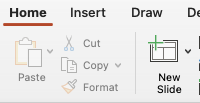 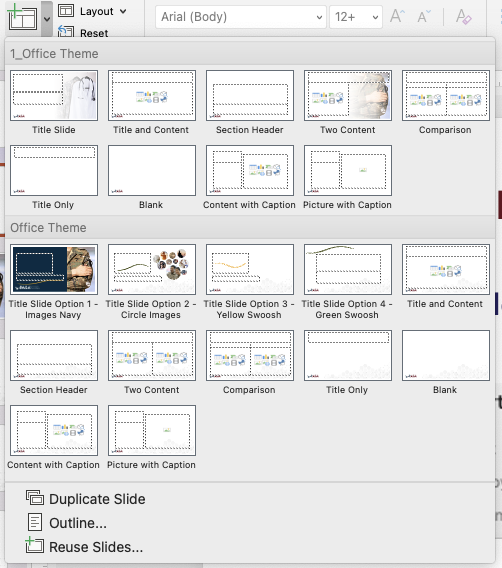 Copy and paste slides from another deck
Open the deck from which you want to copy slides.
Click View, and then click Normal.
In the thumbnail pane on the left side, click the slide that you want to copy:
To select multiple sequential slides, click the first slide, press Shift, and then click the last slide that you want. Alternatively, you can click on the first slide, press Shift and then press the Cursor Down button until you get to the last slide.
To select multiple non-sequential slides, press Control or Command and then click each slide that you want.
Right click on the selection and then click Copy.
In the thumbnail pane of the destination presentation, click on the location where you want to insert the copied slides. 
Right click to access the Paste Options button and do the following:
To take the styles and theme of this presentation you're pasting into, click Use Destination Theme. This will adapt the copied slide to match the styles in this deck.﻿
Do not click Keep Source Formatting. This will introduce conflicting styles into the presentation file.
Fonts available to use
Use Georgia for titles and accents. Use Arial Regular or Arial Bold in the styles shown below for body text.
Arial Regular (body text)
ABCDEFGHIJKLMNOPQRSTUVWXYZ
abcdefghijklmnopqrstuvwxyz
1234567890@&$?!%#

Arial Bold (headers)
ABCDEFGHIJKLMNOPQRSTUVWXYZ
abcdefghijklmnopqrstuvwxyz
1234567890@&$?!%#
Arial Regular Italic (emphasis)
ABCDEFGHIJKLMNOPQRSTUVWXYZ
abcdefghijklmnopqrstuvwxyz
1234567890@&$?!%#

Arial Bold Italic (emphasis)
ABCDEFGHIJKLMNOPQRSTUVWXYZ
abcdefghijklmnopqrstuvwxyz
1234567890@&$?!%#
Study Update Slide Instructions
Each TMRC will have 60 minutes to for their Main Presentation followed by 30 minutes for discussion.
TMRCs with Opportunity Fund Awards will have an additional 20 minutes to present the Opportunity Fund followed by 10 minutes of discussion.
This slide deck provides a template/guidance for the content of your presentation.
The content from each slide below must be included in your presentation but the slide format can be replaced for preference, ease of use, and to best fit the material.
If a slide is not applicable, then you may delete it​
You may add an additional slides within sections but please keep time limit in mind​.
When you are finished with your presentation, please remember to delete slides 1–8 and any unused samples and instruction slides below.
TMRC Main Presentation Slide Template
TMRC Title
Principle Investigator(s)
Institutions
TMRC Annual Meeting: December 2023
Background
First level
Second level
Third level
Fourth level
Fifth level
[Speaker Notes: Limit background to 1 slide; however, alternate slide format is okay as long as all specified content is presented.  Provide brief overview for rationale of funded project.
No need to present background about disease or burden worldwide. Background should be TMRC specific about local site disease burden and characteristics, and what is unknown that leads to the motivation for the TMRC]
Objectives
11
[Speaker Notes: Alternate slide format is okay as long as all specified content is presented. Short title/focus can align to each study aim. If there are multiple objectives with multiple specific aims, a separate slide for each objective should be provided with the sub-aims.]
Study Design
Sites: Insert name and location
Study Population: adults, children, age-gender restriction, clinical criteria etc.; sample size  
Approach: Type of study: surveys, repeat surveys, cohort, case-control etc.; follow-up frequency or number of repeat surveys, time interval between survey, specimens to be collected at time points, duration for accrual with calendar dates  
Primary Endpoints: 
Case definition 
Method/test used to define/classify the case e.g. microscopy, RDT, PCR, clinical
Important covariates or factors that need to be measured
[Speaker Notes: Slide format should stay the same for consistency across studies. If there are different study designs between aims, then include a separate slide for each study design if the primary endpoints are different. 
No need for full sentences, state only key-words. E.g. Study Population: A cohort of 200 children 2-5 yrs of age, disease free. Approach:  Visited monthly at home Jan 2024-Aug 2026, additional surveillance in clinics, serum and stool specimens collected at clinic and for cases at home visits 
If a study schematic is helpful, add a slide and repeat the explanation of the study design to address what specific aim, with the type of samples to collected at each visit.]
Scientific Advisory Group Feedback
[Speaker Notes: Please describe what modifications or changes have been made to address SAG member feedback/comments from June 2023 Review Meetings.  Format of slide can change but content must be included. Address the main points, not every minor detail. If changes could not be made or concerns addressed, explain why.]
Current Research Status
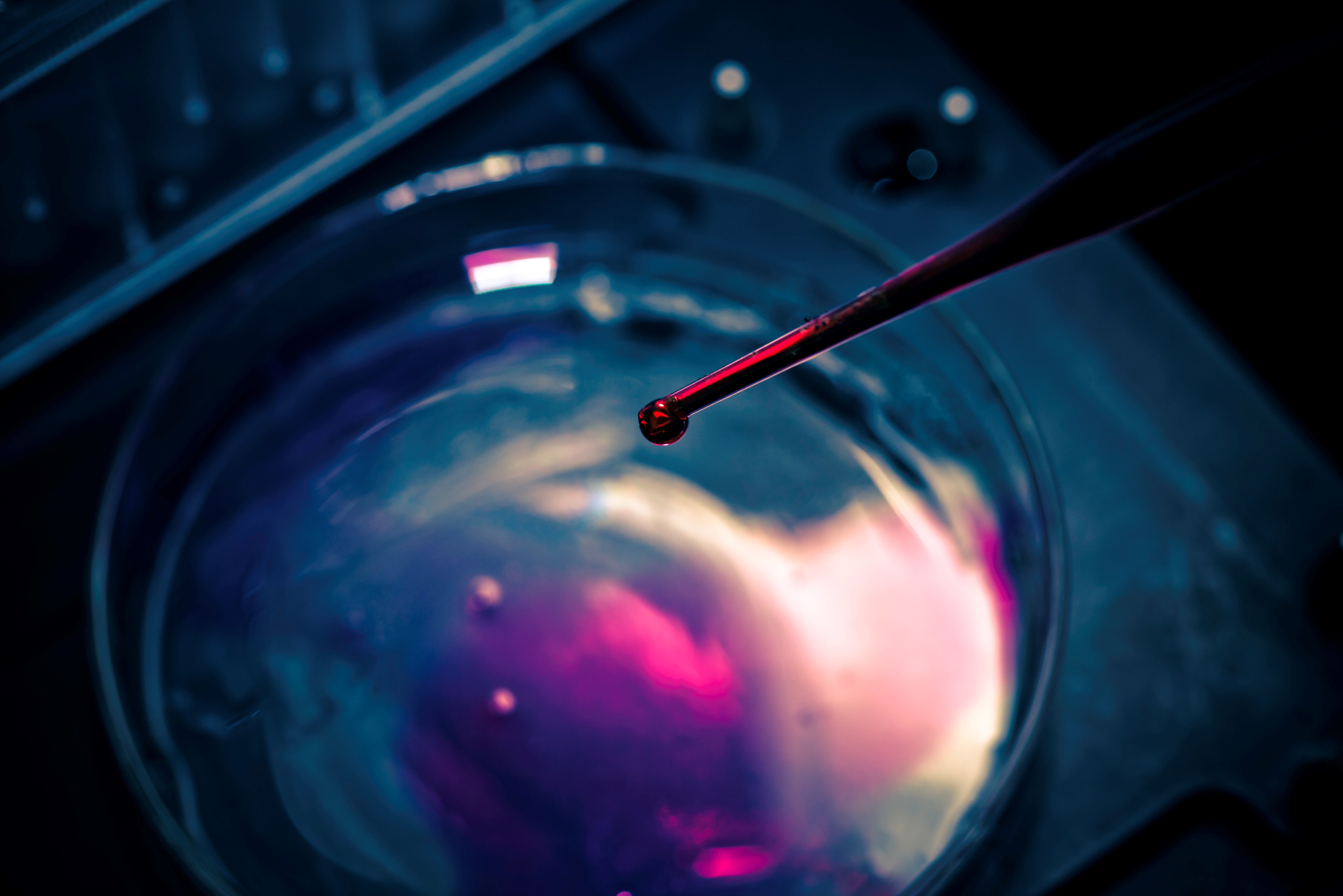 [Speaker Notes: Alternate slide format is okay as long as specified content is presented. Picture can be replaced with picture from your site or of relevance: Right click on picture and select “Change Picture.” Select image from file location.  Image can be re-centered and cropped under the picture format menu.

Relate outcomes of completed work to ongoing activities e.g. samples being worked up or data being analyzed for manuscripts. Include target dates for ongoing activities to be completed.]
Study Results to Date
First level
Second level
Third level
Fourth level
Fifth level
[Speaker Notes: Alternate slide format is okay as long as all specified content is presented. Additional slides, particularly of graphical results acceptable. 
Presentations may have more than one slide with the important results. Interim analyses based on data collected and problems encountered, with expected accrual rate should be described.]
Next Steps
Insert
[Speaker Notes: Alternate slide format is okay as long as all specified content is presented. Detail what the next steps are for the following 1 year.  A timeline schematic in place of the image is recommended if aligns with activities.

Picture is optional. It can be replaced: Right click on picture and select “Change Picture.” Select image from file location.  Image can be re-centered and cropped under the picture format menu.]
Concerns and Feedback
This slide is optional
You could choose to present this slide in the main presentation
You could delete it from the oral presentation but include in the slide that you send to the SAG and NIH if you would like to solicit the SAG/NIH advice on sensitive matters that are affecting your TMRC
This could be deliberated/discussed in the SAG closed session discussions after the presentations
[Speaker Notes: Optional Slide. Use only if really necessary.]
Collaborators
Institution
Person

Institution
Person

Institution
Person

Institution
Person
Institution
Person

Institution
Person

Institution
Person

Institution
Person
[Speaker Notes: Alternate slide format is okay as long as all specified content is presented.]
Opportunity Fund Presentation Slide Template
Opportunity Fund Title
Principle Investigator(s)
Institutions
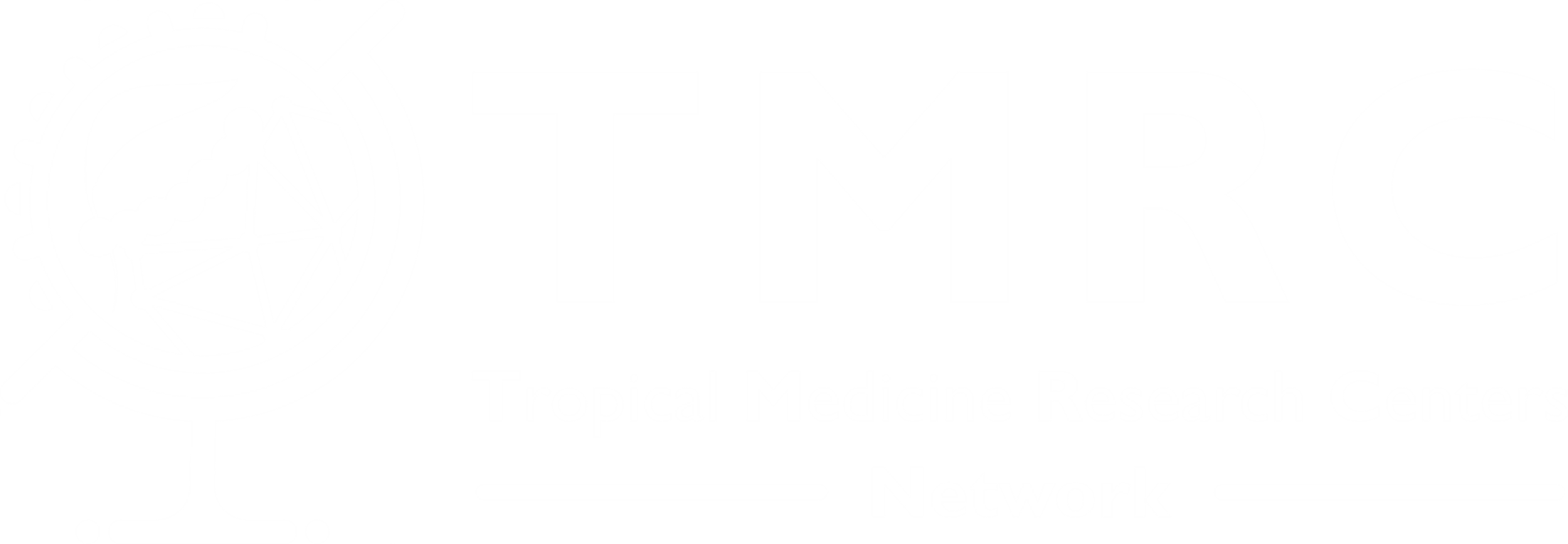 TMRC Annual Meeting: December 2023
Study Overview
Targeted Disease: e.g., Chagas Disease
Objectives: 
Insert
Insert 
Approach: 1-2 sentence description
Sites: Insert name and location
[Speaker Notes: Slide format should stay the same for consistency across studies.  If a section is not applicable or unknown, please indicate as such.]
Scientific Advisory Group Feedback
[Speaker Notes: Please describe what modifications or changes have been made to address SAG member feedback/comments from award letters.  Format of slide can change but content must be included.]
Study Progress to Date
First level 
Second level
Third level
Fourth level
Fifth level
Next Steps
Insert
[Speaker Notes: Alternate slide format is okay as long as all specified content is presented. Detail what the study’s next steps are for the following 6 months.  A timeline in place of the image is recommended if aligns with activities.

Picture can be replaced: Right click on picture and select “Change Picture.” Select image from file location.  Image can be re-centered and cropped under the picture format menu.]
Additional General Sample SlidesTo be deleted prior to submitting final slides
Title
Text
Text
Text
Text
Title
First level
Second level
Third level
Fourth level
[Speaker Notes: Picture can be replaced: Right click on picture and select “Change Picture.” Select image from file location.  Image can be re-centered and cropped under the picture format menu.]
Title
First level 
Second level
Third level
Fourth level
Fifth level
28
[Speaker Notes: Picture can be replaced: Move the gradient that is on top of the picture by clicking, holding and dragging to the side. Right click on picture and select “Change Picture.” Select image from file location.  Image can be re-centered and cropped under the picture format menu. Move gradient back on top of picture.]
Graphic Slide Sample #1
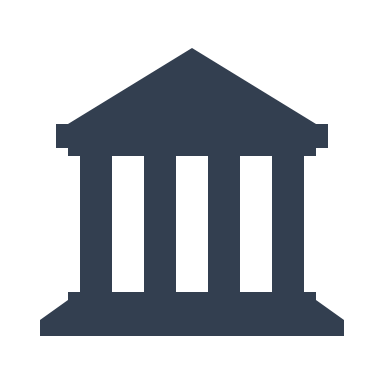 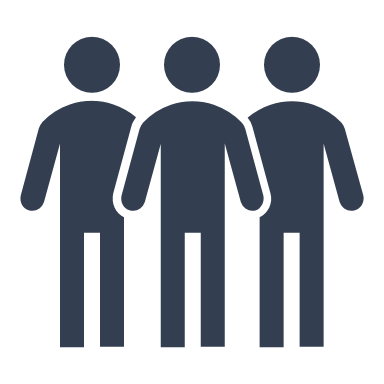 Challenge title (icons are editable)
Challenge title (icons are editable)
Background: Text Text Text Text Text Text Text Text Text
Solution: Text Text Text Text Text Text Text Text Text
Background: Text Text Text Text Text Text Text Text Text
Solution: Text Text Text Text Text Text Text Text Text
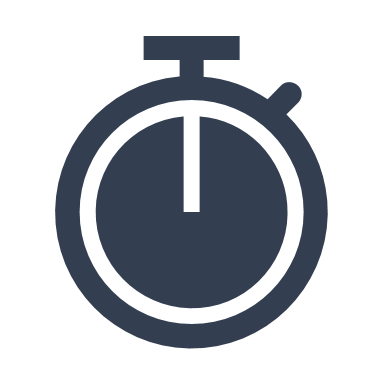 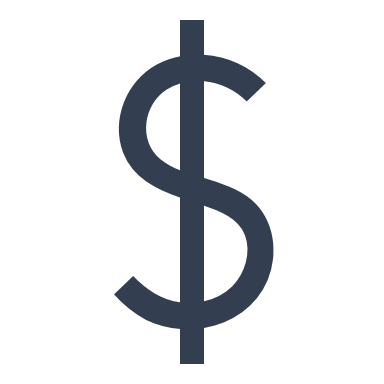 Challenge title (icons are editable)
Challenge title (icons are editable)
Background: Text Text Text Text Text Text Text Text Text
Solution: Text Text Text Text Text Text Text Text Text
Background: Text Text Text Text Text Text Text Text Text
Solution: Text Text Text Text Text Text Text Text Text
29
[Speaker Notes: Alternate slide format is ok as long as all specified content is presented. 

Icons can be replaced: Right click on icon and select “Change Graphic”. Further selection “From Icons” to choose from embedded PowerPoint options.]
Graphic Slide Sample #2
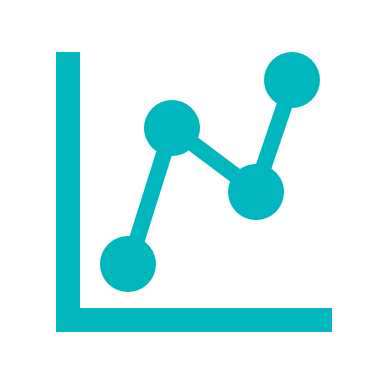 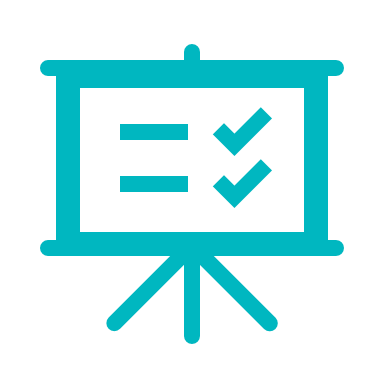 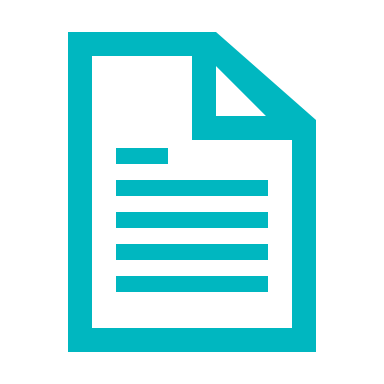 Text (icons to right of title are editable)
Text (icons to right of title are editable)
Text (icons to right of title are editable)
[Speaker Notes: Icons can be replaced: Right click on icon and select “Change Graphic”. Further selection “From Icons” to choose from embedded powerpoint options.]
Graphic Slide Sample #3
Text
Text
Text
Text
Text
Text
Text
Text
Text
Text
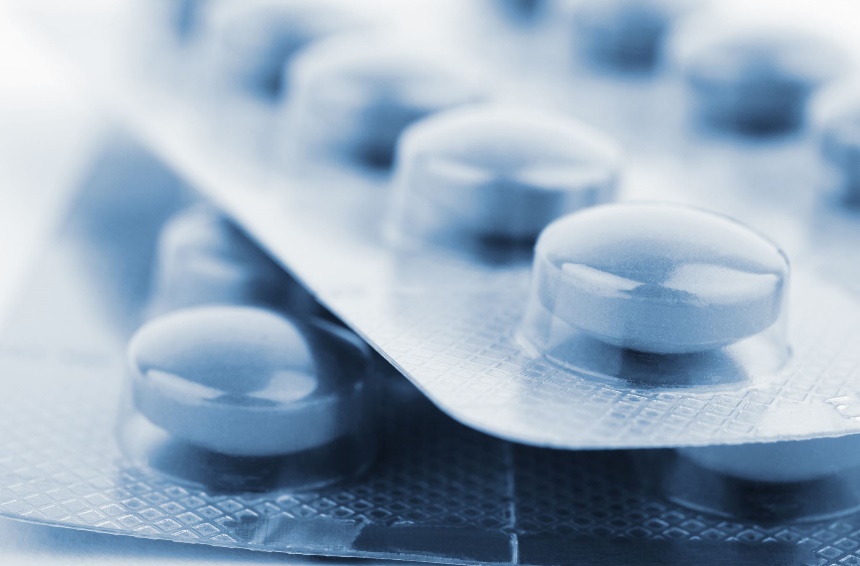 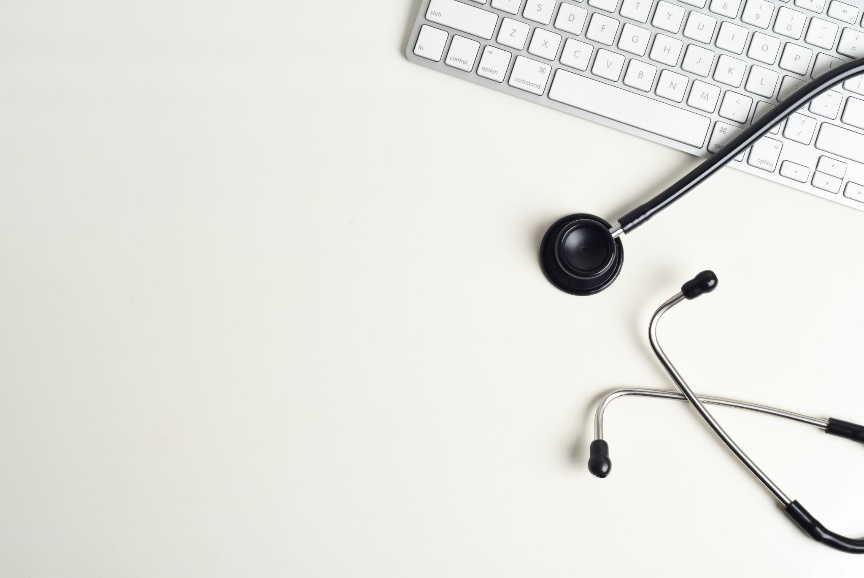 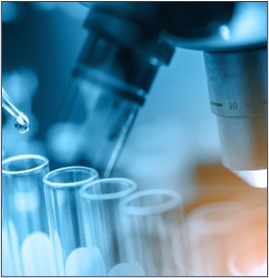 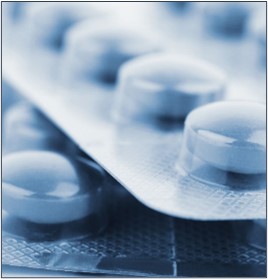 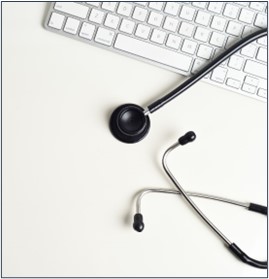 Text
Text
Text
Text
Text
Text
Text
Text
Text
Text
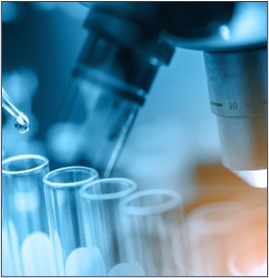 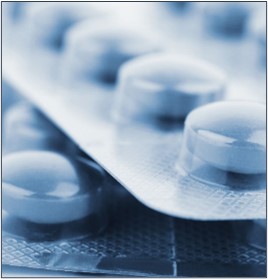 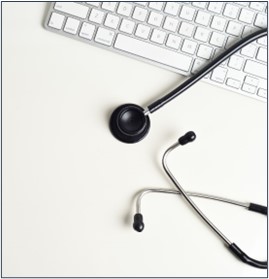 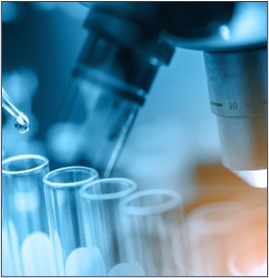 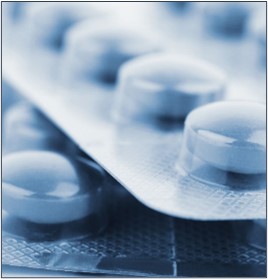 [Speaker Notes: Picture can be replaced: Right click on picture and select “Change Picture.” Select image from file location.  Image can be re-centered and cropped under the picture format menu.]
Graphic Slide Sample #4
Text
Text
Text
Text
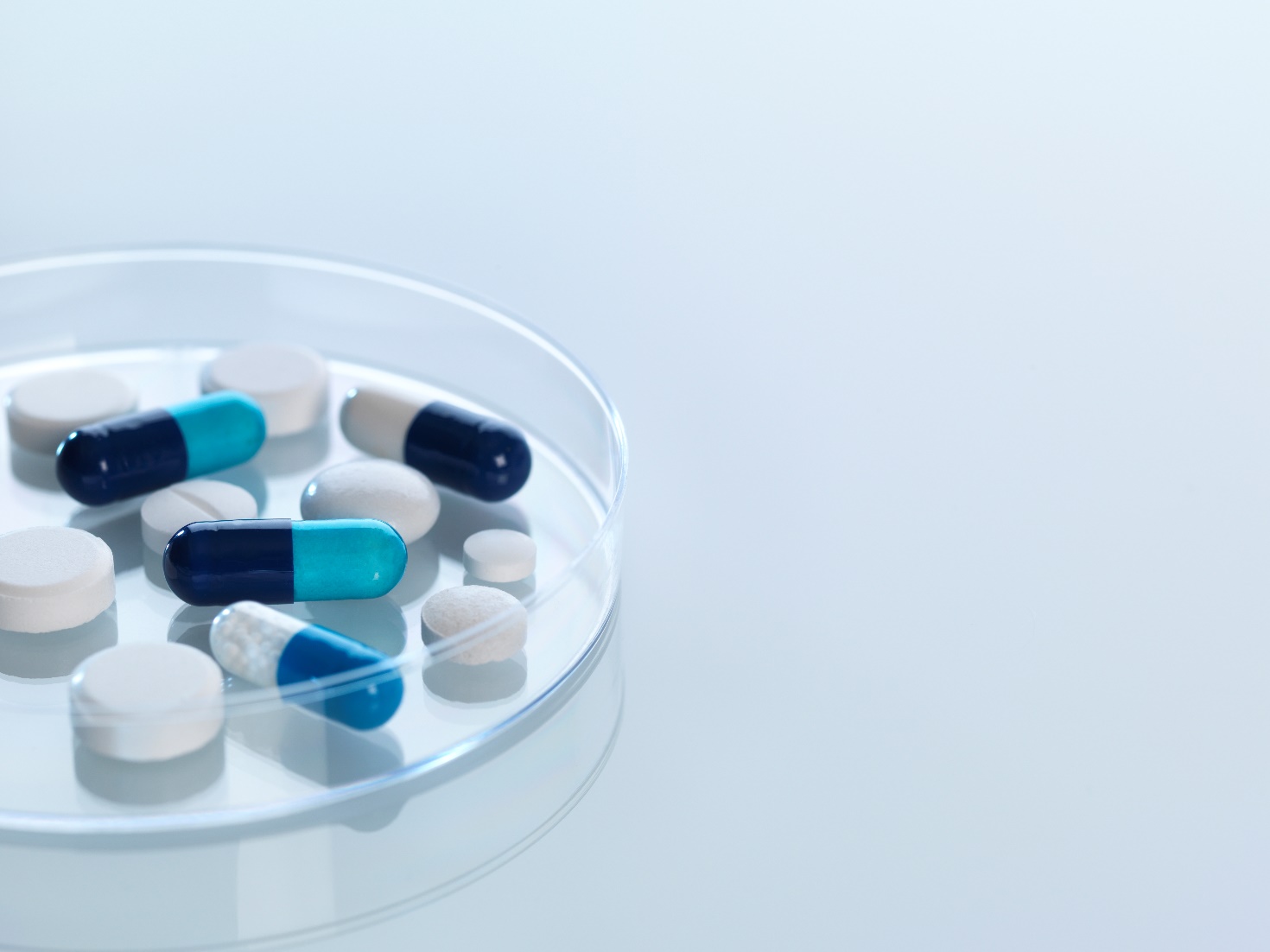 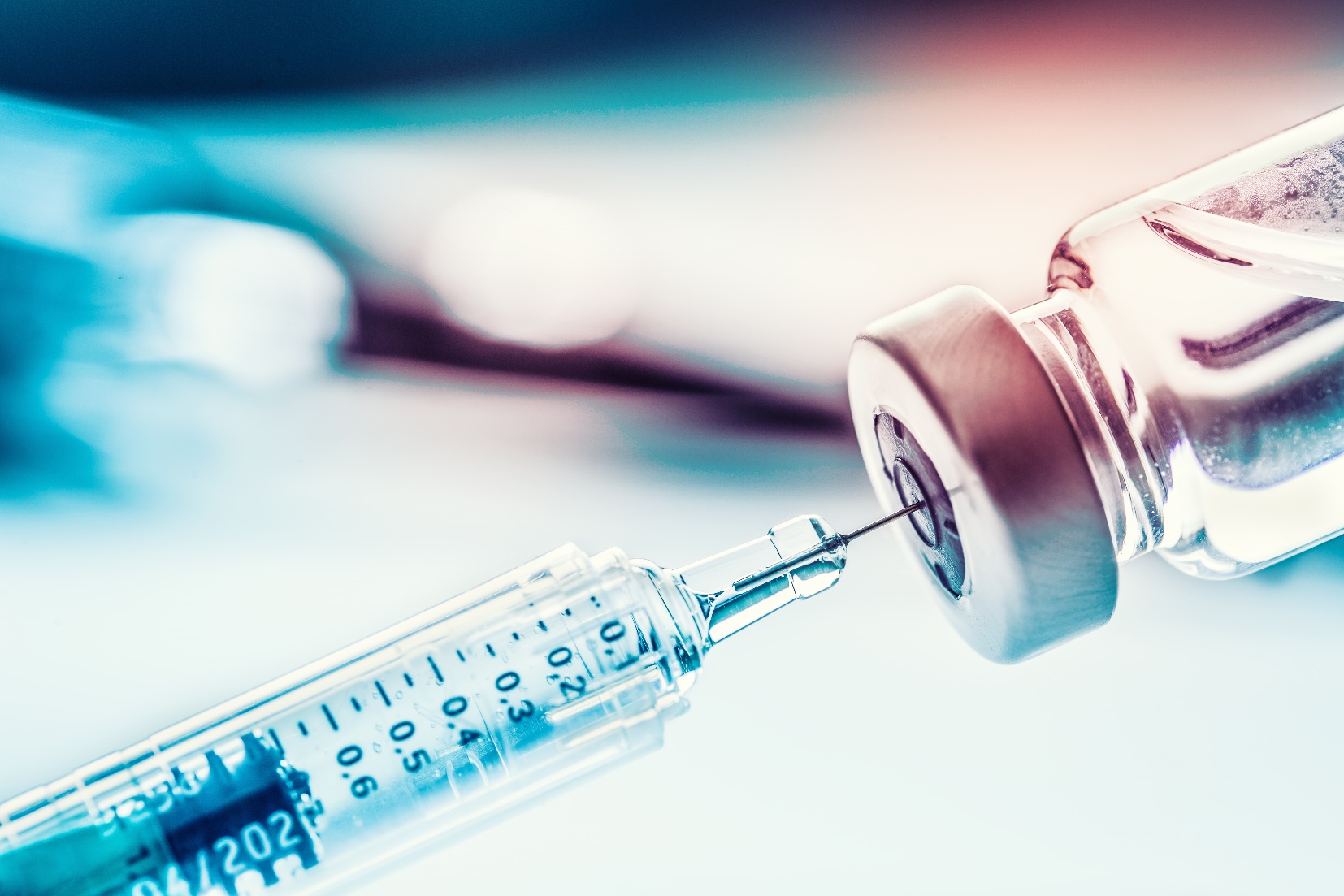 [Speaker Notes: Picture can be replaced: Right click on picture and select “Change Picture.” Select image from file location.  Image can be re-centered and cropped under the picture format menu.]
Sample Table #1
Sample Table #2
Sample Table #3